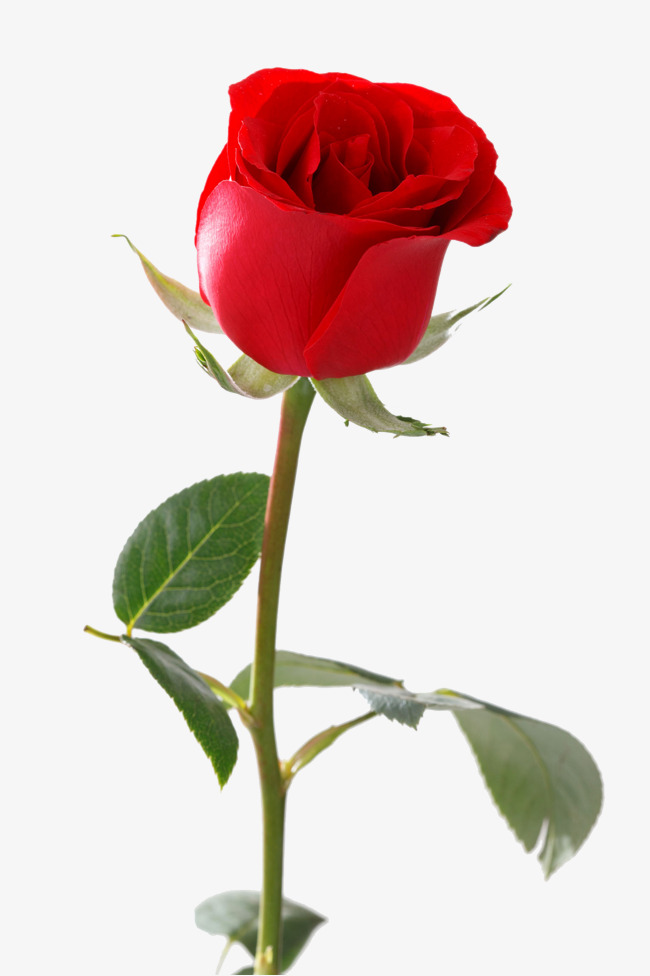 আজকের ক্লাসে সকলকে স্বাগতম
পরিচিতি
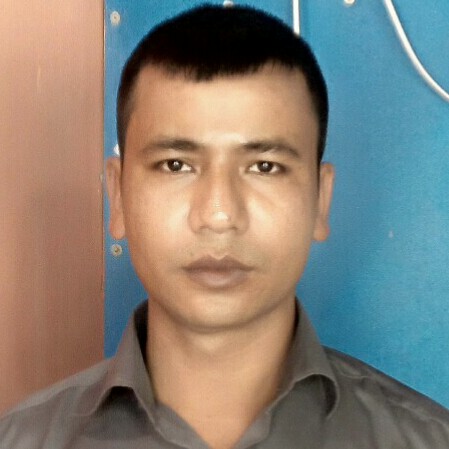 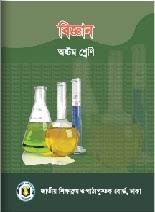 করুনা কান্ত অধিকারী
সহঃ শিক্ষক  (বিজ্ঞান)
ডিমলা তিতপাড়া আদর্শ উচ্চ বিদ্যালয় 
ডিমলা-নীলফামারী
📱 ০১৭৩৭-৪৭৮২৮৪
শ্রেণিঃ অষ্টম 
বিষয়ঃ বিজ্ঞান   
অধ্যায়- সপ্তম   
সময়ঃ ৫০ মিনিট
নিচের ছবি গুলো লক্ষ্য কর
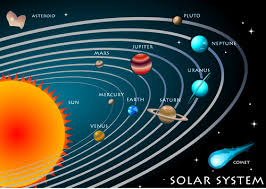 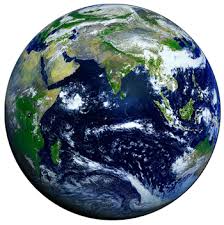 বলতো এটি কিসের ছবি
পৃথিবীর
সৌরজগৎ
বলতো এটি কিসের ছবি
গ্রহগুলোর মধ্যে কোন সংঘর্ষ হচ্ছে না কেন ?
মহাকর্ষ বলের কারণে
একটি নির্দিষ্ট কক্ষপথে
বলতো অন্য গ্রহ গুলোর মত পৃথিবী সূর্যকে কিভাবে আবর্তন করছে ?
[Speaker Notes: পাঠের প্রতি মনোযোগ আকর্ষণ এবং পাঠ শিরোনাম শিক্ষার্থীদের কাছ থেকে বের করার জন্য স্লাইডে উল্লেখিত দৃশ্য দেখিয়ে সংশ্লিষ্ট প্রশ্নোত্তরের মাধ্যমে অথবা সংশ্লিষ্ট অন্য কোন ঘটনা প্রদর্শন করে সংশ্লিষ্ট প্রশ্নোত্তরের মাধ্যমেও এ কাজটি করা যেতে পারে।]
আজকের পাঠের বিষয়
পৃথিবী ও মহাকর্ষ
[Speaker Notes: এই স্লাইডটি শিরোনাম লেখাসহ পাঠ ঘোষণার জন্য রাখা হয়েছে।]
শিখনফল
এই পাঠ শেষে শিক্ষার্থীরা...
মহাকর্ষ ও অভিকর্ষ কি তা বলতে পারবে ।
নিউটনের মহাকর্ষ সূত্র বিবৃত ও ব্যাখ্যা করতে 
     পারবে ।
বস্তুর ভর এবং ওজনের মধ্যে পার্থক্য  করতে পারবে।
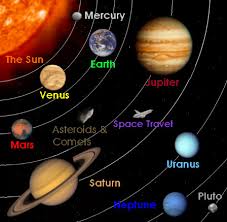 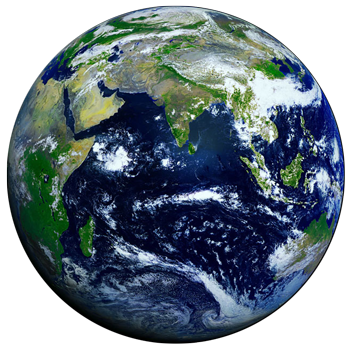 আকর্ষন
মহাকাশ
পৃথিবী
এ মহাবিশ্বের যে কোন দুটি বস্তুকণা একে অপরকে নিজের দিকে যে বলে আকর্ষন করে তাই মহাকর্ষ।
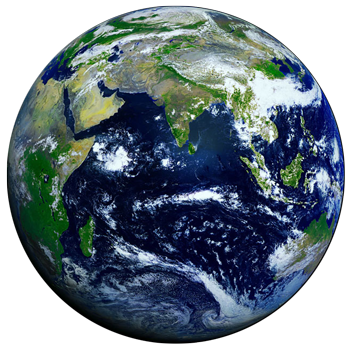 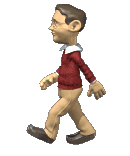 পৃথিবী
মানুষ
পৃথিবী এবং অন্য যে কোনো বস্তুর মধ্যে যে আকর্ষণ তাকে অভিকর্ষ বলে ।
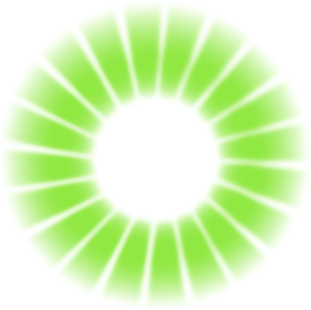 একক  কাজ
সময় 
৪ মিনিট
১।  এক রেডিয়ান কাকে বলে ?
১।  মহাকর্ষ কাকে বলে ?
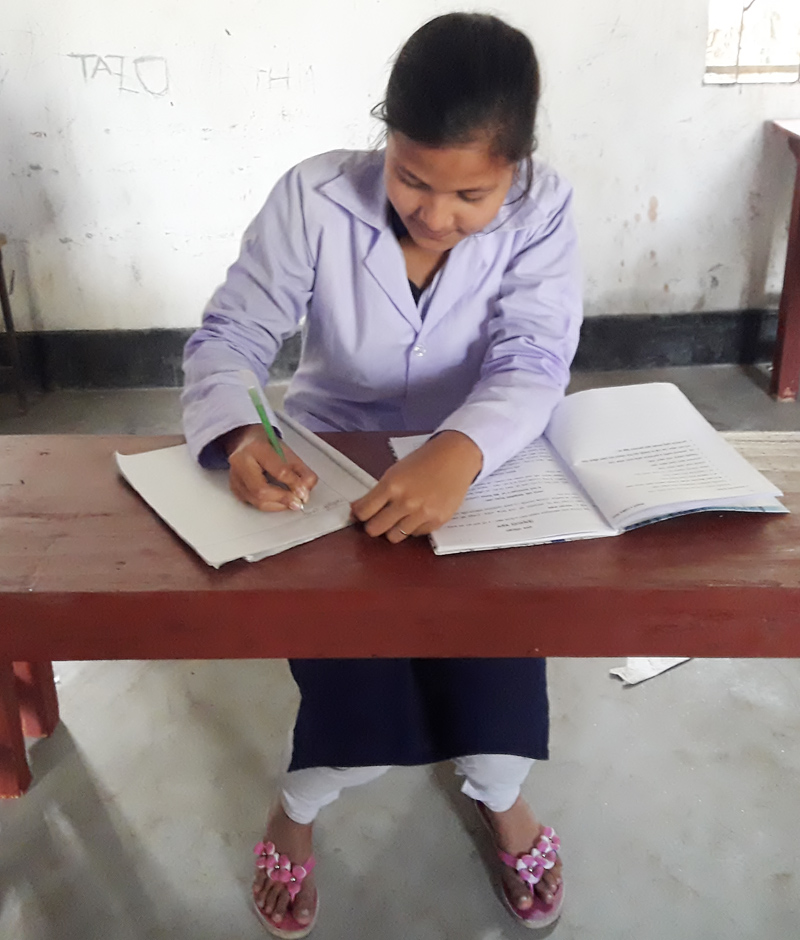 ২।  অভিকর্ষ কাকে বলে ?
৩।  চাঁদ এবং পৃথিবীর আকর্ষন বলকে 
         কি বলে ?
m2
m1
F
d
এখানে, বস্তু দুইটির ভর = m1 এবং m2
বস্তু দুইটির মধ্যবর্তী দূরত্ব = d
বস্তু দুইটির মধ্যকার আকর্ষন বলের মান = F
তাহলে, মহাকর্ষের সূত্রানুসারে,
“দুটি বস্তুকনার মধ্যকার আকর্ষন বলের মান তাদের ভরের গুনফলের সমানুপাতিক ও মধ্যবর্তী দুরত্বের বর্গের ব্যাস্তানুপাতিক এবং এই বল বস্তুকণাদ্বয়ের মধ্যবর্তী সংযোজক সরলরেখা বরাবর ক্রিয়া করে।”
M1 m2
অর্থাৎ,  F
=  G
d2
যেখানে, G  একটি সমানুপাতিক ধ্রুবক ।
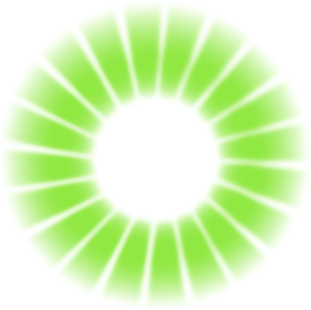 জোড়ায়  কাজ
সময় 
৫ মিনিট
নিচের চিত্রটি লক্ষ কর ।
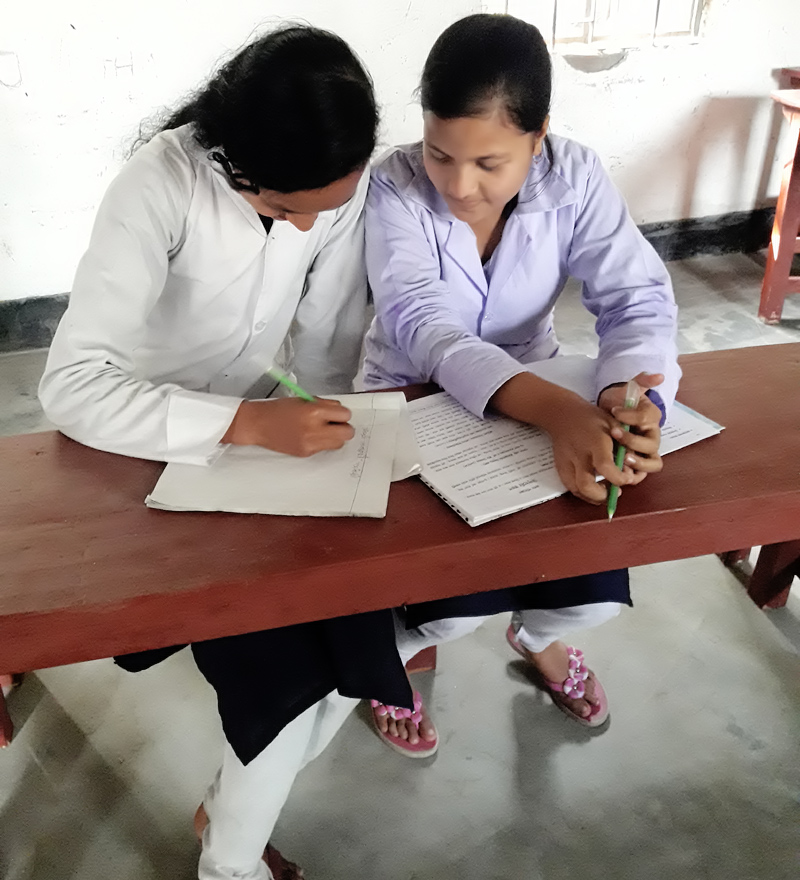 উপরের তথ্যের আলোকে মহাকর্ষ বলের মান নির্ণয় কর ।
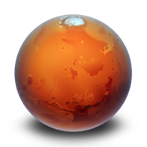 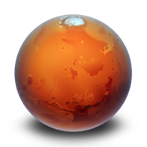 4 m
F=?
20 kg
20 kg
নিচের ছবি গুলো লক্ষ্য কর
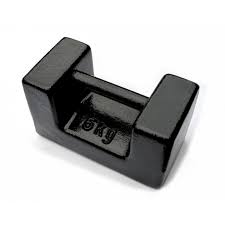 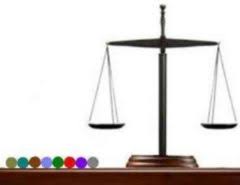 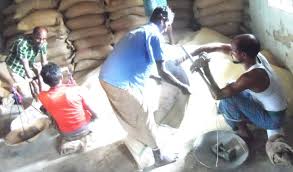 দ্রব্যের পরিমাপ করা হচ্ছে
বাটখারা
নিক্তি
তাহলে আমরা ভর বলতে কি বুঝি ?
কোন বস্তুতে পদার্থের মোট পরিমানকেই ভর বলে ।
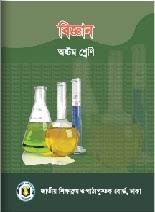 অভিকর্ষজ ত্বরণের কারণে ।
বইটি উপর থেকে নিচের দিকে কেন পড়ছে ?
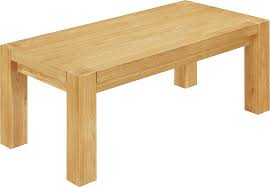 এখানে বস্তুর ভরের সাথে আর কি কাজ করছি ?
অভিকর্ষজ ত্বরণ
ধরা যাক,
বস্তুর ভর = m
পৃথিবীর কোন স্থানে অভিকর্ষজ ত্বরণ = g
তাহলে বস্তুর ওজন = ভর  অভিকর্ষজ ত্বরণ
অর্থাৎ, বস্তুর ওজন W = mg নিউটন ।
কোন বস্তুকে পৃথিবী যে বল দ্বারা তার কেন্দ্রের দিকে আকর্ষন করে তাকে বস্তুর ওজন বলে ।
তাহলে কোন বস্তুর ওজন হলো -
মেরু অঞ্চল
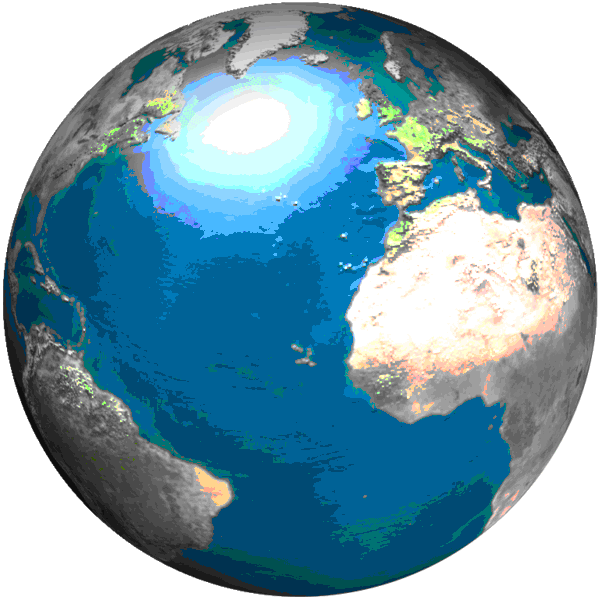 বিষুবীয় অঞ্চল
বিষুবীয় অঞ্চল
কেন্দ্র
মেরু অঞ্চল
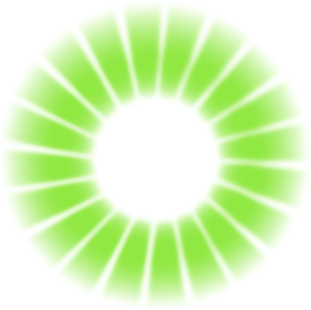 দলীয়  কাজ
সময় 
৫ মিনিট
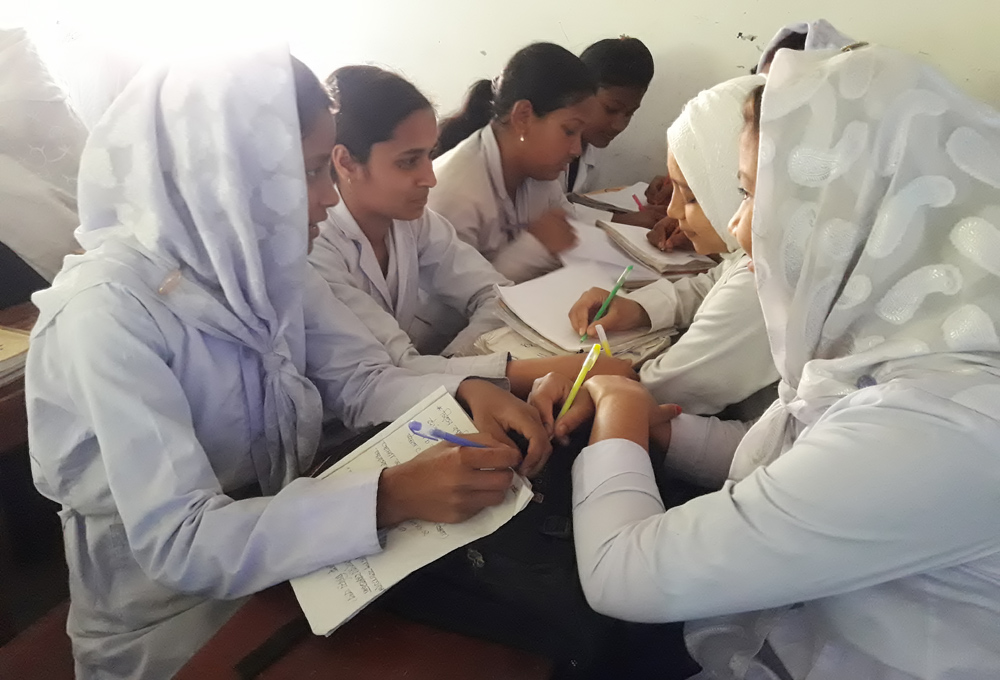 কোন বস্তুর ভর এবং ওজনের মধ্যে কয়েকটি পার্থক্য লিখ ।
উত্তর ভুল হয়েছে, 
আবার চেষ্টা করো।
মূল্যায়ন
উত্তর সঠিক হয়েছে, 
ধন্যবাদ।
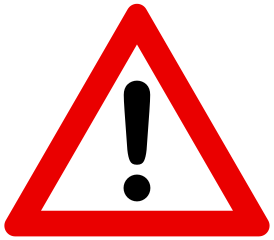 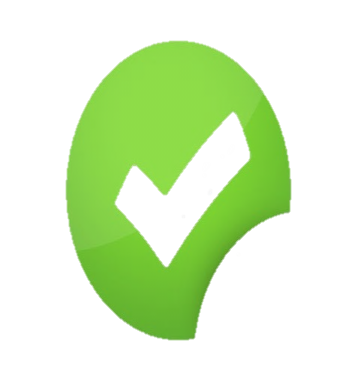 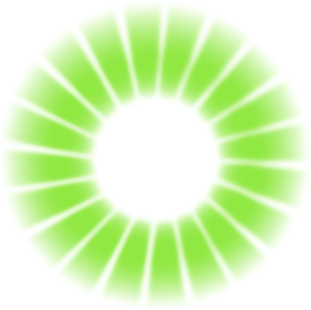 কোন বস্তুর ভর পৃথিবীতে ৪০ কেজি হলে চাঁদে ভর কত হবে  ?
সময় 
৫ মিনিট
(১)
(২)
কোন বিজ্ঞানী মহাকর্ষ সম্পর্কে ধারণা দেন ?
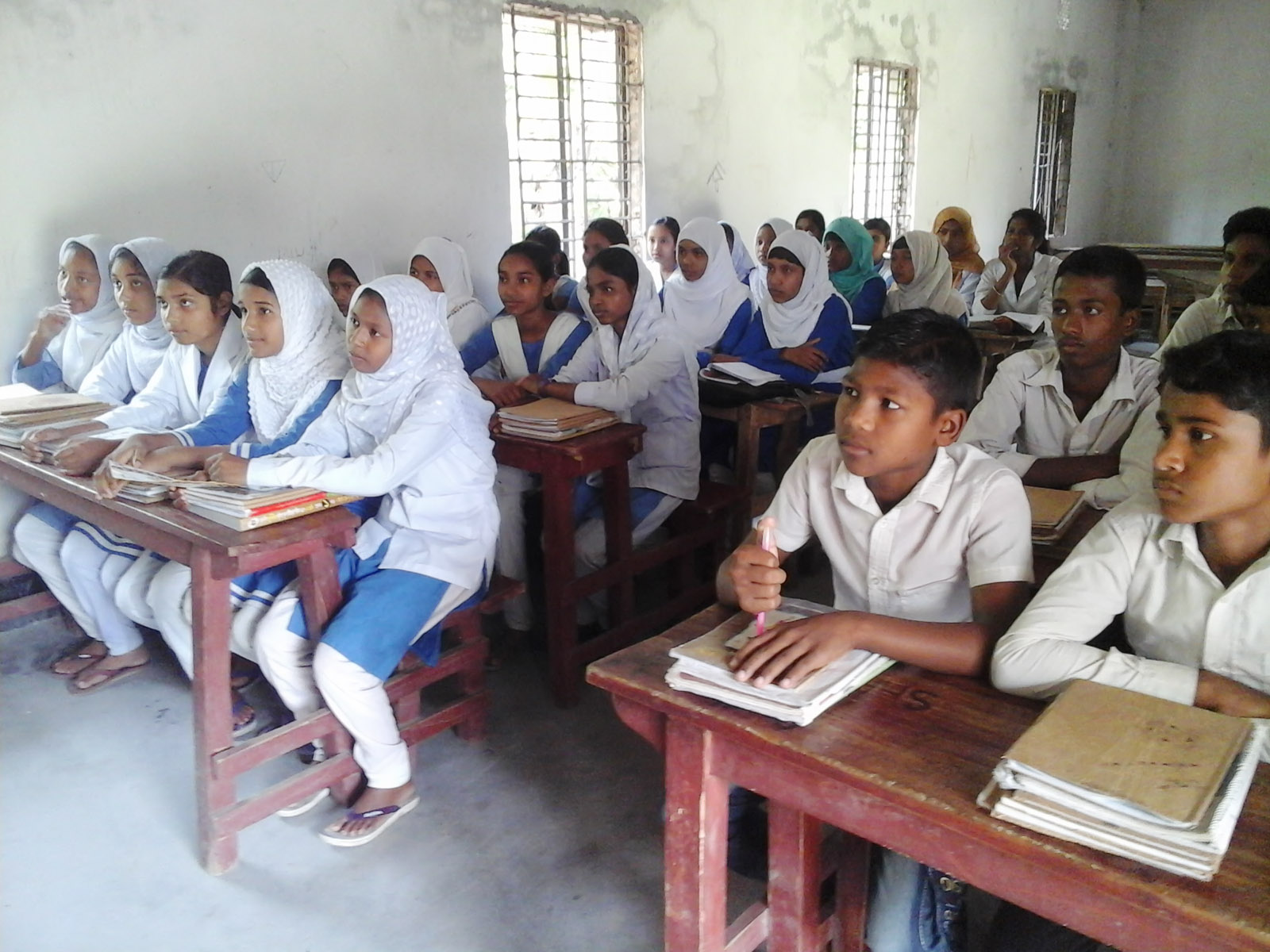 (খ)  নিউটন
(ক)  প্লাঙ্ক
(গ)  অ্যারিস্টটল
(ঘ)  আইনস্টাইন
(ক)  ৪০ কেজি
(খ)  ২৪০ কেজি
(ঘ)  ৬.৬ কেজি
(গ)  ৩৯২ কেজি
[Speaker Notes: এখানে টিগ্রারের ব্যাবহার আছে । মাউস পয়েন্টার দিয়ে প্রত্যেক উত্তরের  উপর ক্লিক করে দেখবেন ।]
সঠিক উত্তরের জন্য এখানে ক্লিক করুন
অভিকর্ষজ ত্বরণের মান বিভিন্ন হয় -
নিচের কোনটি সঠিক ?
√
(ক)  i ও ii
(খ)  ii ও iii.
(ঘ) i, ii ও iii.
(গ)  i ও iii
[Speaker Notes: সঠিক  উত্তরের অপশন এ ক্লিক করতে হবে ।]
বাড়ির কাজ
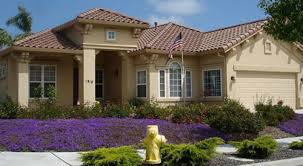 পৃথিবীর বিভিন্ন স্থানে অভিকর্ষজ ত্বরণ বিভিন্ন হয় কেন ? ব্যাখ্যা কর ।
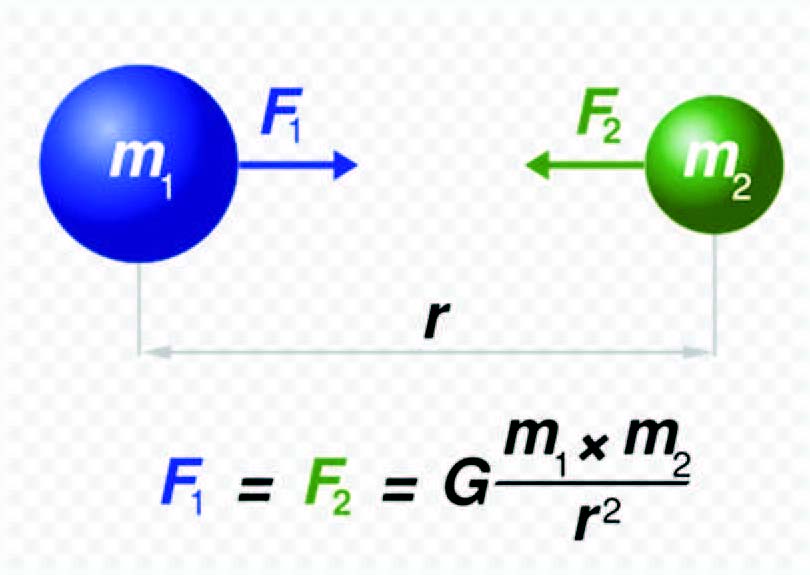 শুধু ভাগ্য নয়, মানুষ তার কর্মের মাধ্যমে জীবনকে পরিবর্তন করতে পারে ।
ধন্যবাদ